‘The cheapest kind of understanding’:
intersectional marginalisation      in claiming disability rights?
Stephanie Harvey
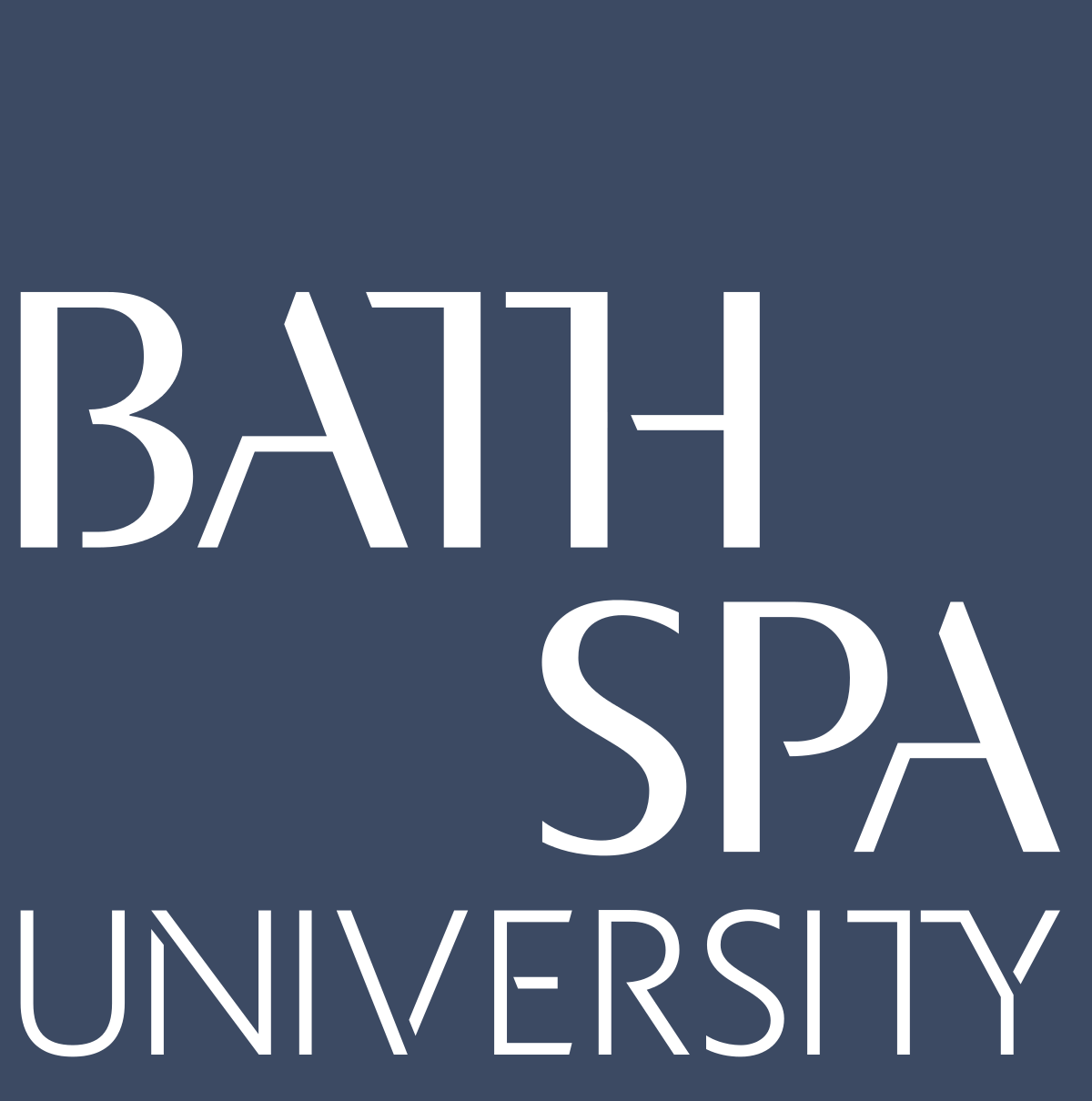 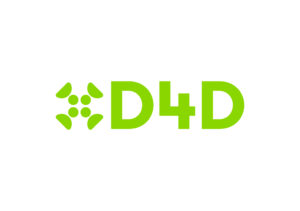 What is intersectional marginalisation in claiming disability rights?
Why is it important?
Research questions
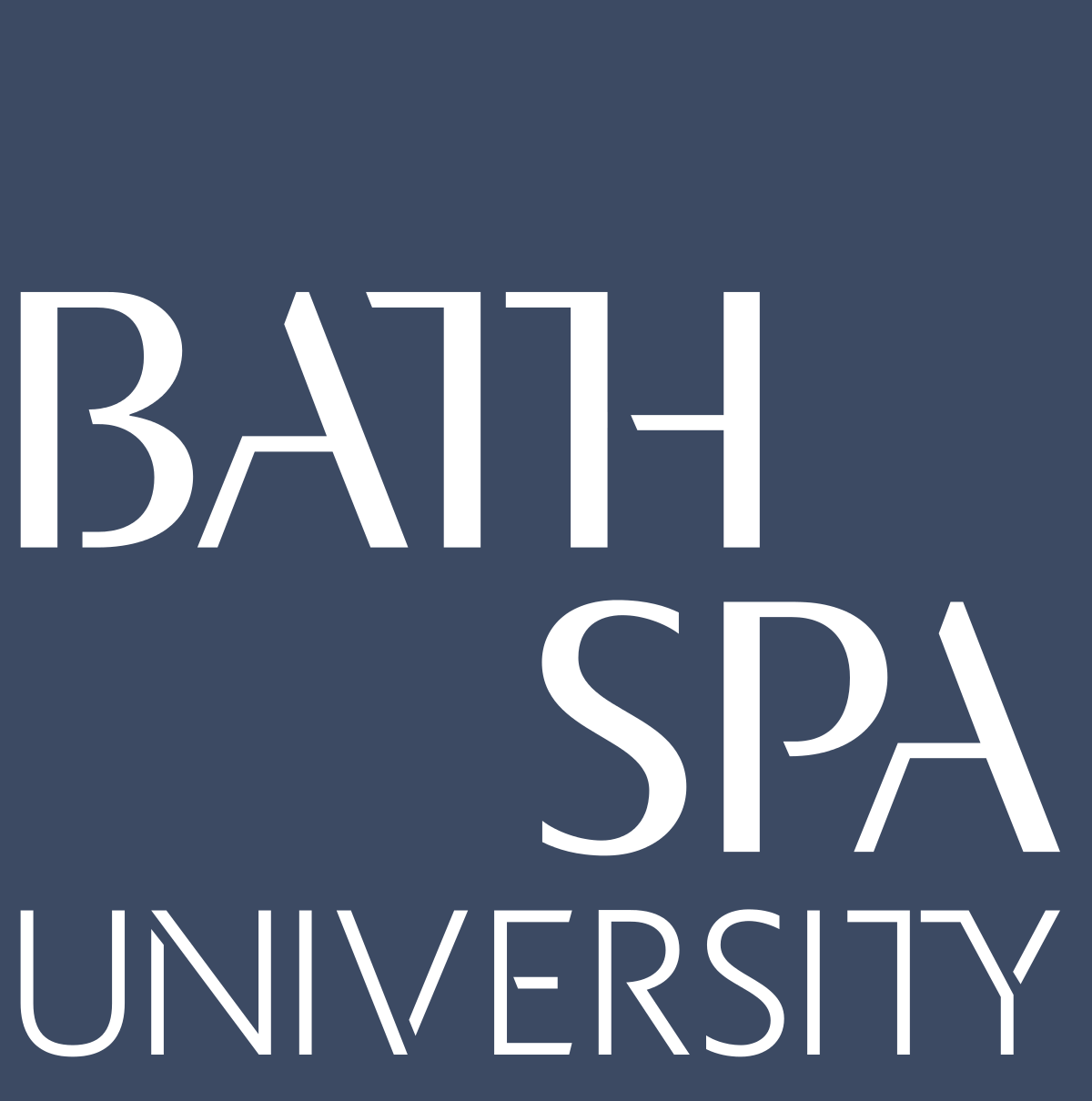 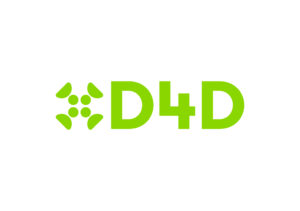 UN CRPD Committee comments:
UK Examination (2017) - ‘human catastrophe’; 
Included specific intersectionality-related concerns.
Wider context for work
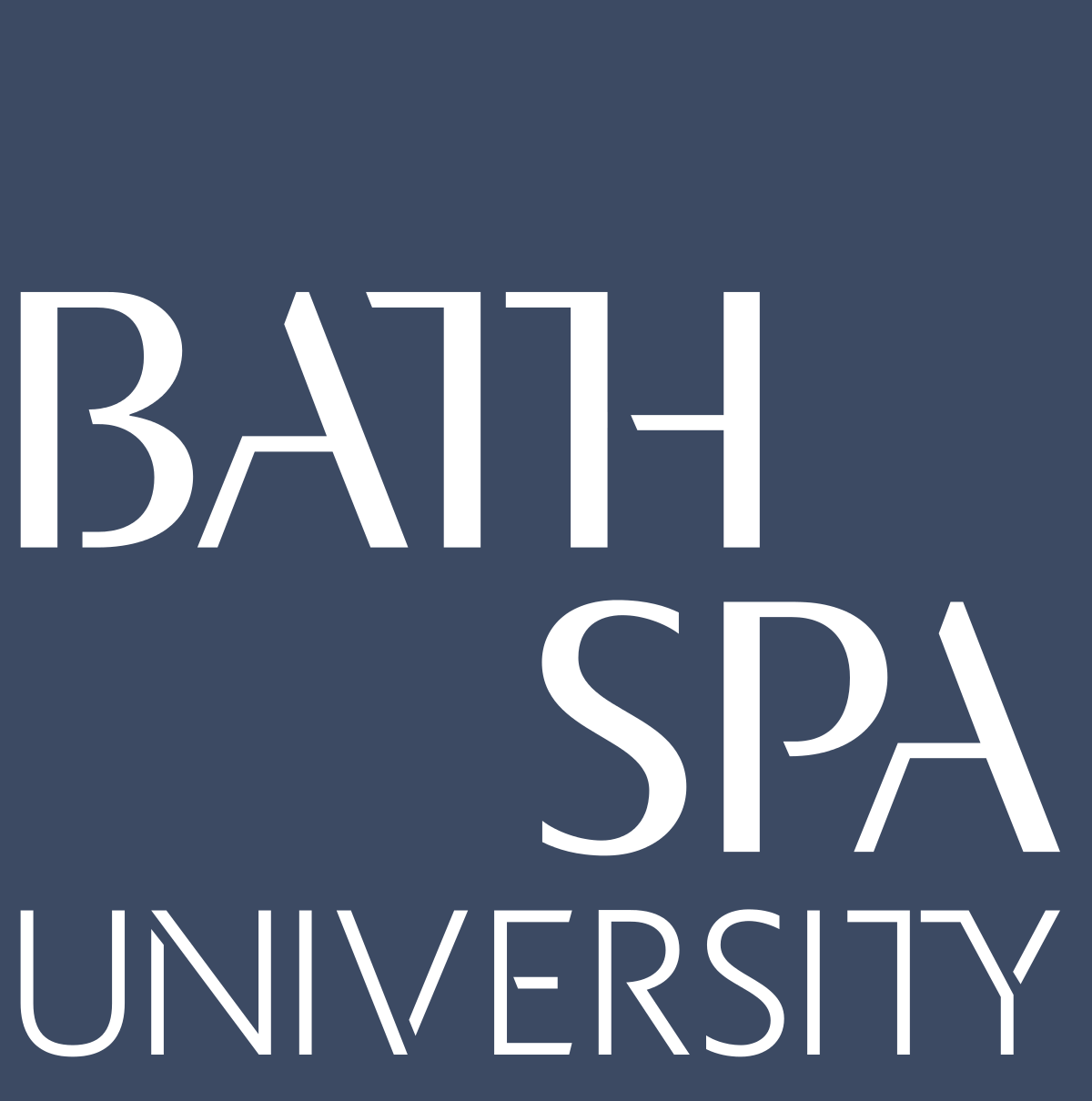 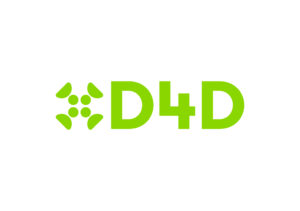 Intersectional marginalisation in claiming disability rights when:
Intersectionally located, incl. entitlement to identify as disabled;
Desire or attempt to claim disability rights;
In claiming such rights:
issues receiving goods on an equal basis; and 
participation curtailed by social and institutional conditions; 
Different experience to when only disability is at play.
Defining terms
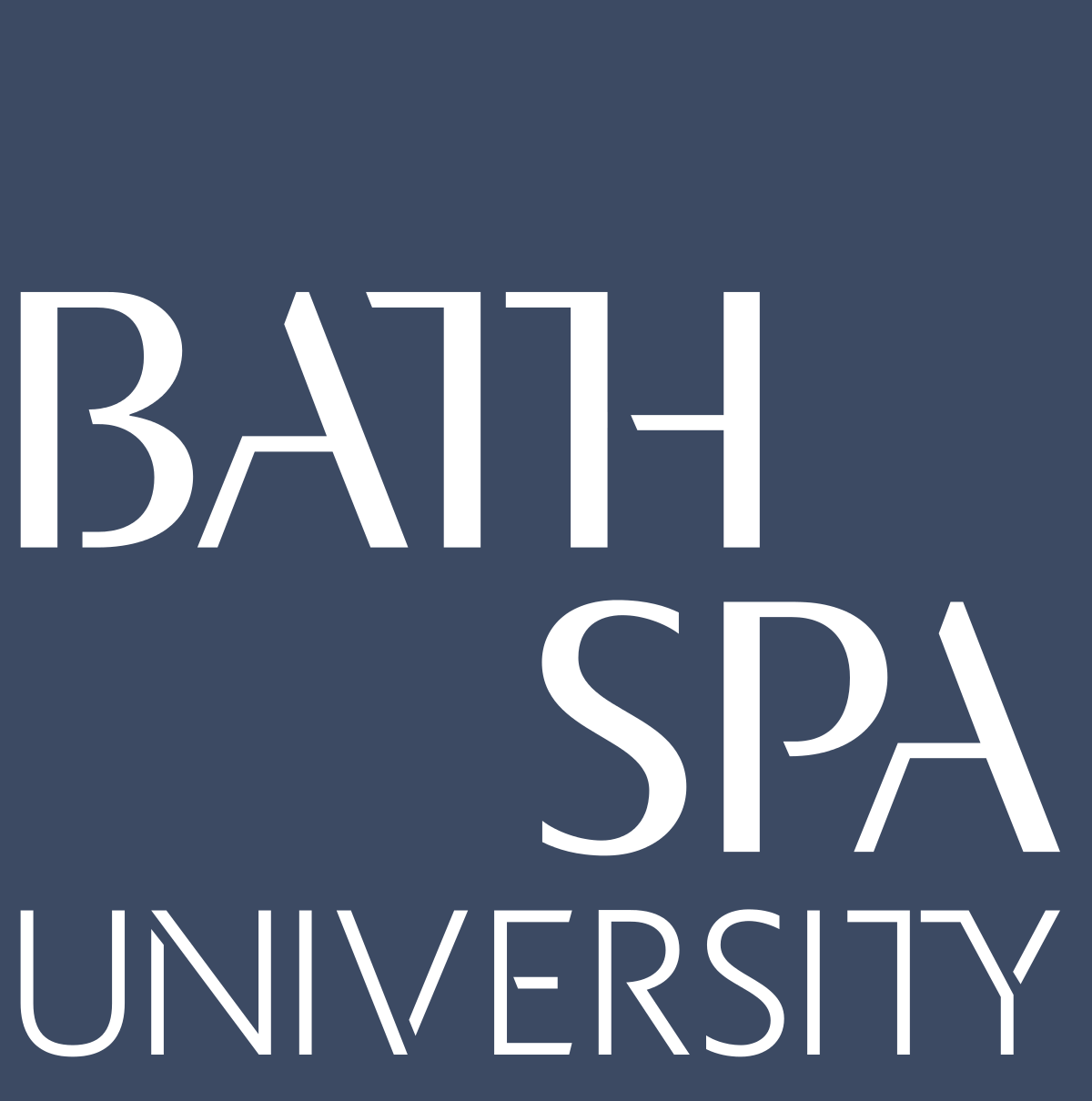 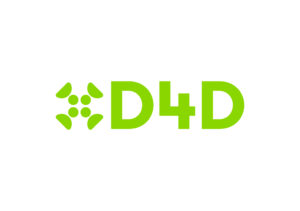 ‘…it's like I've always been offered the, the [.] you know, the, the cheapest kind of, understanding. 
What do you mean?
Well, you know. They're not going to send me to BUPA [private healthcare].’
(Satch, 2018)
‘cheapest kind of understanding’
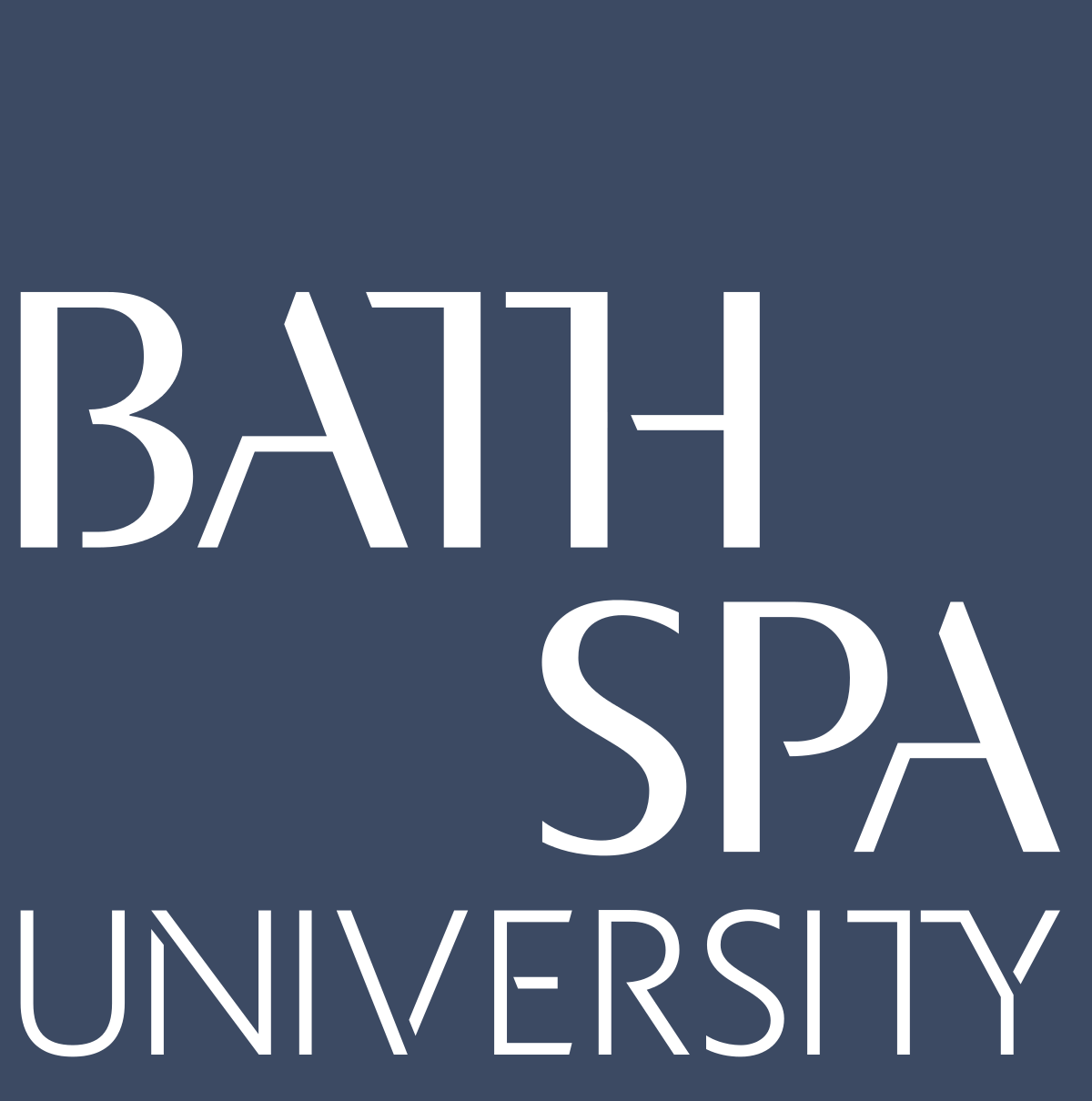 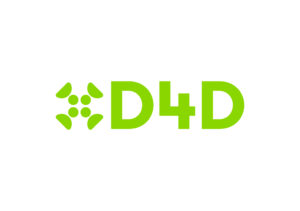 ‘…the lower class are trying to / ‘Oh, you’re not doing too bad this time’ [puts nose up in air]. You know. It's that kind of thing. They look down on you.’
(Satch, 2018)
‘cheapest kind of understanding’
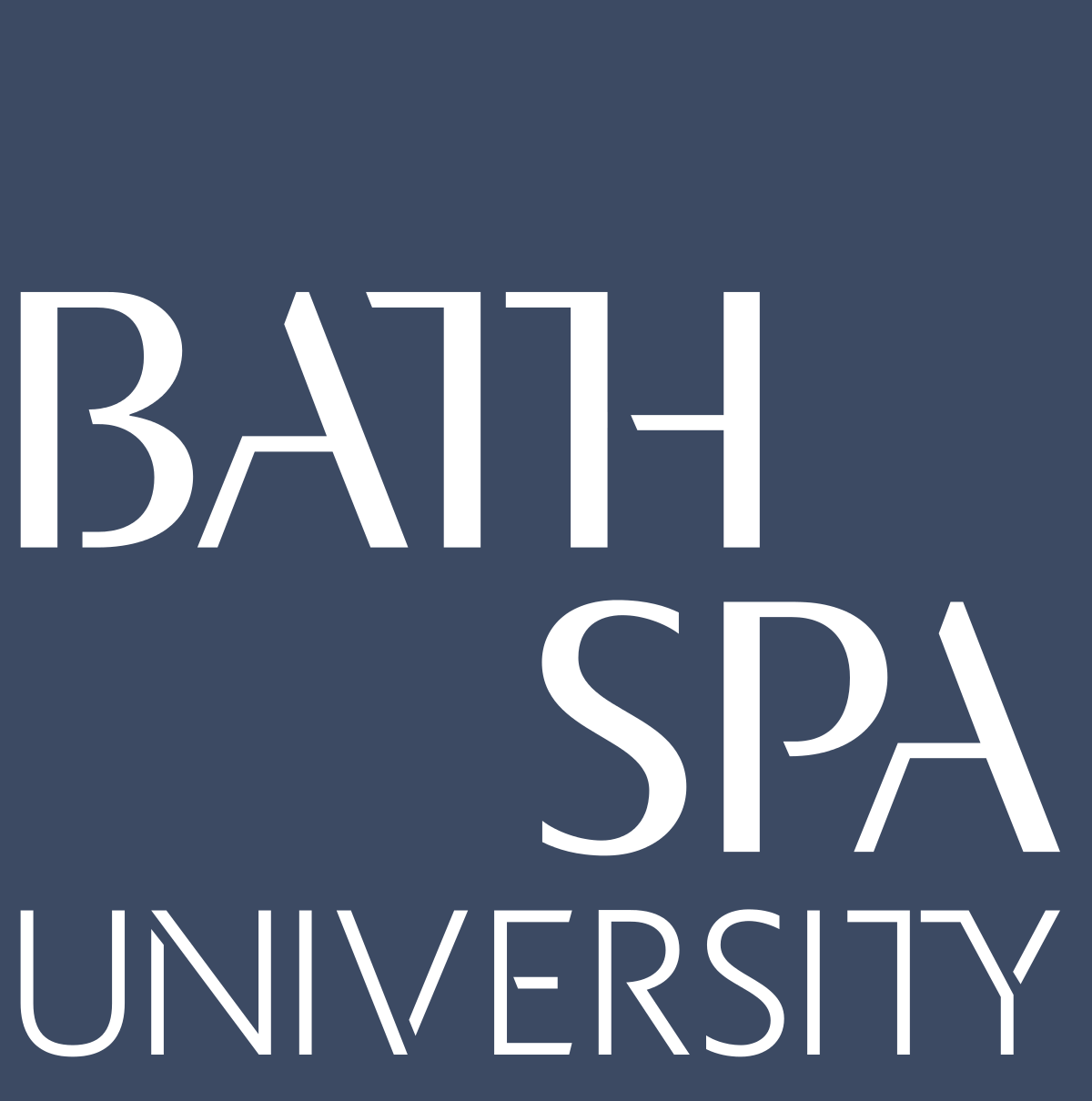 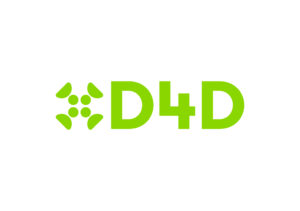 Barriers resulting from intersectional location: 
Perceived as not meeting the service provider expectations; and
Refusal to accept stigmatised labels services require to provide higher levels of support.
A ‘potted history’
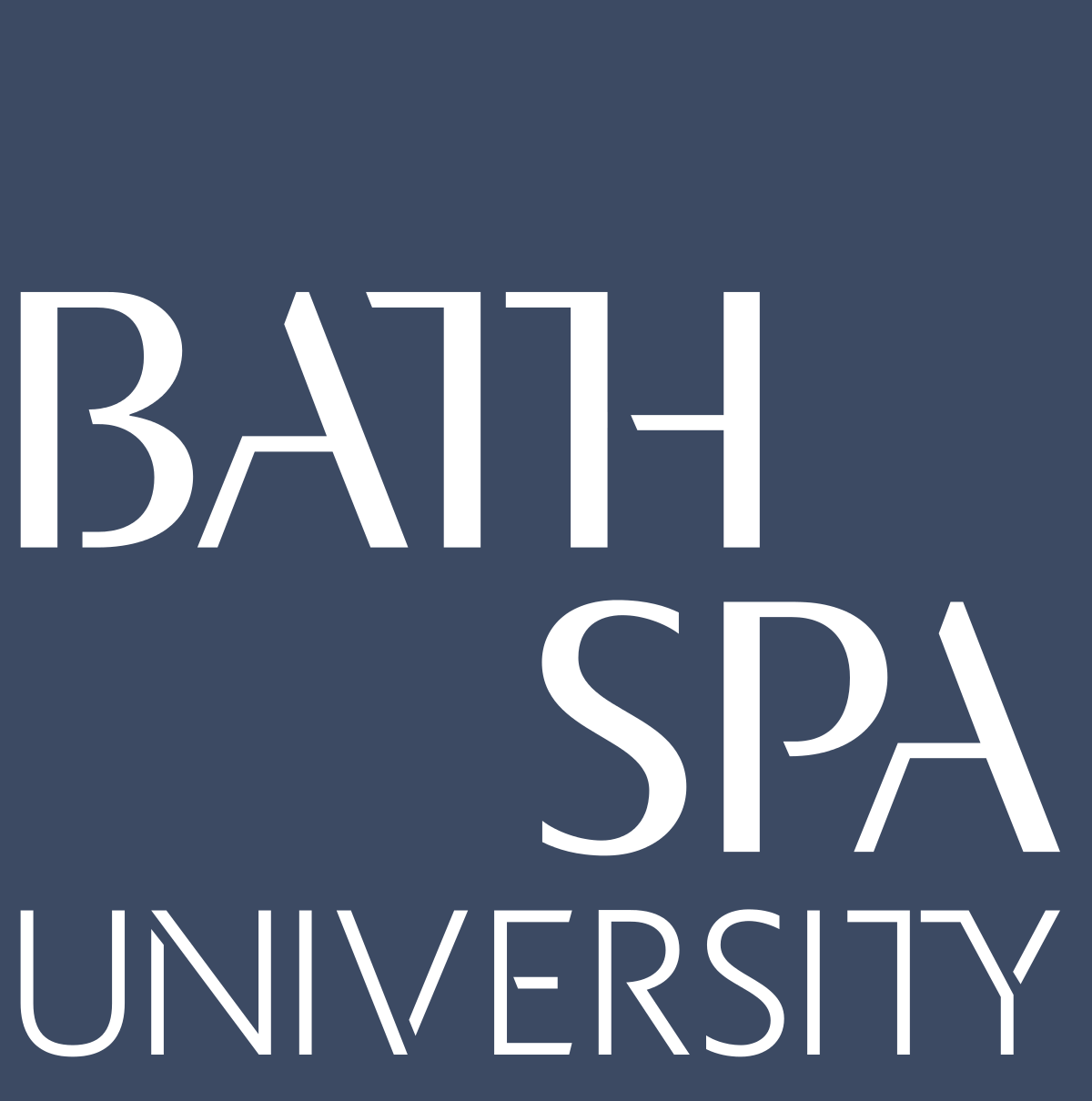 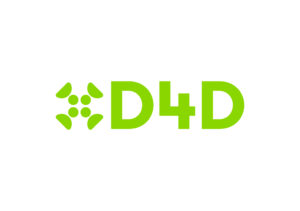 Not meeting service provider expectations
The ‘ideal’ service user of mainstream services;
Being ‘hard to work with’ and ‘having too many little problems’ (Satch, 2018);
Impact of funding cuts and streamlined approaches.
Service provider expectations
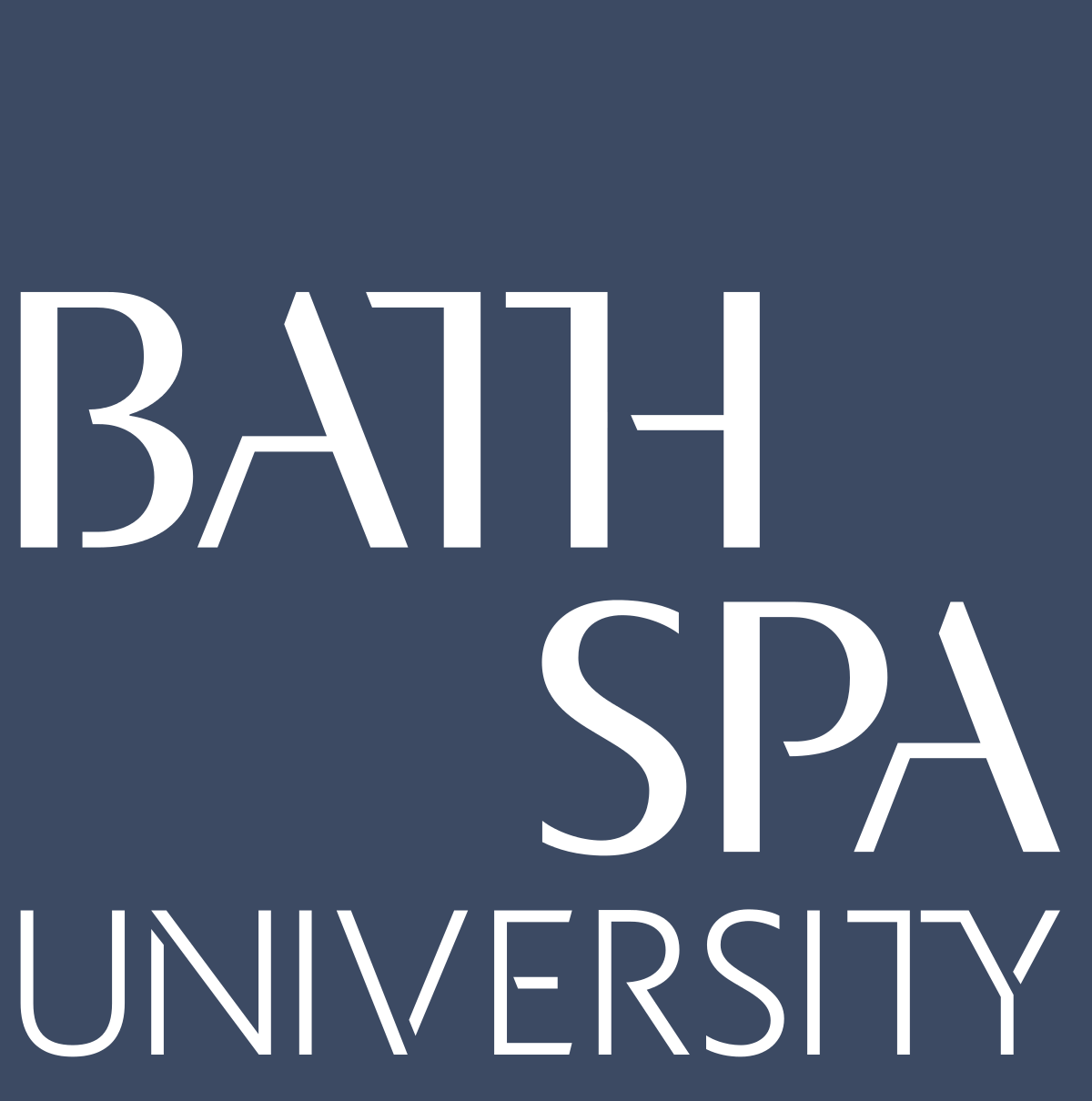 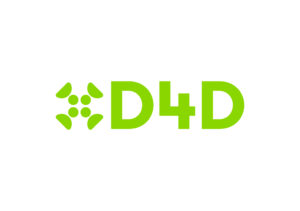 Impact of racial stereotyping on behaviour
‘It’s going to look less scary’ (Satch, 2018); 
‘I would never find him hard to work with’ (Lisa, 2018); and
Being banned for looking through a window.
Service provider expectations
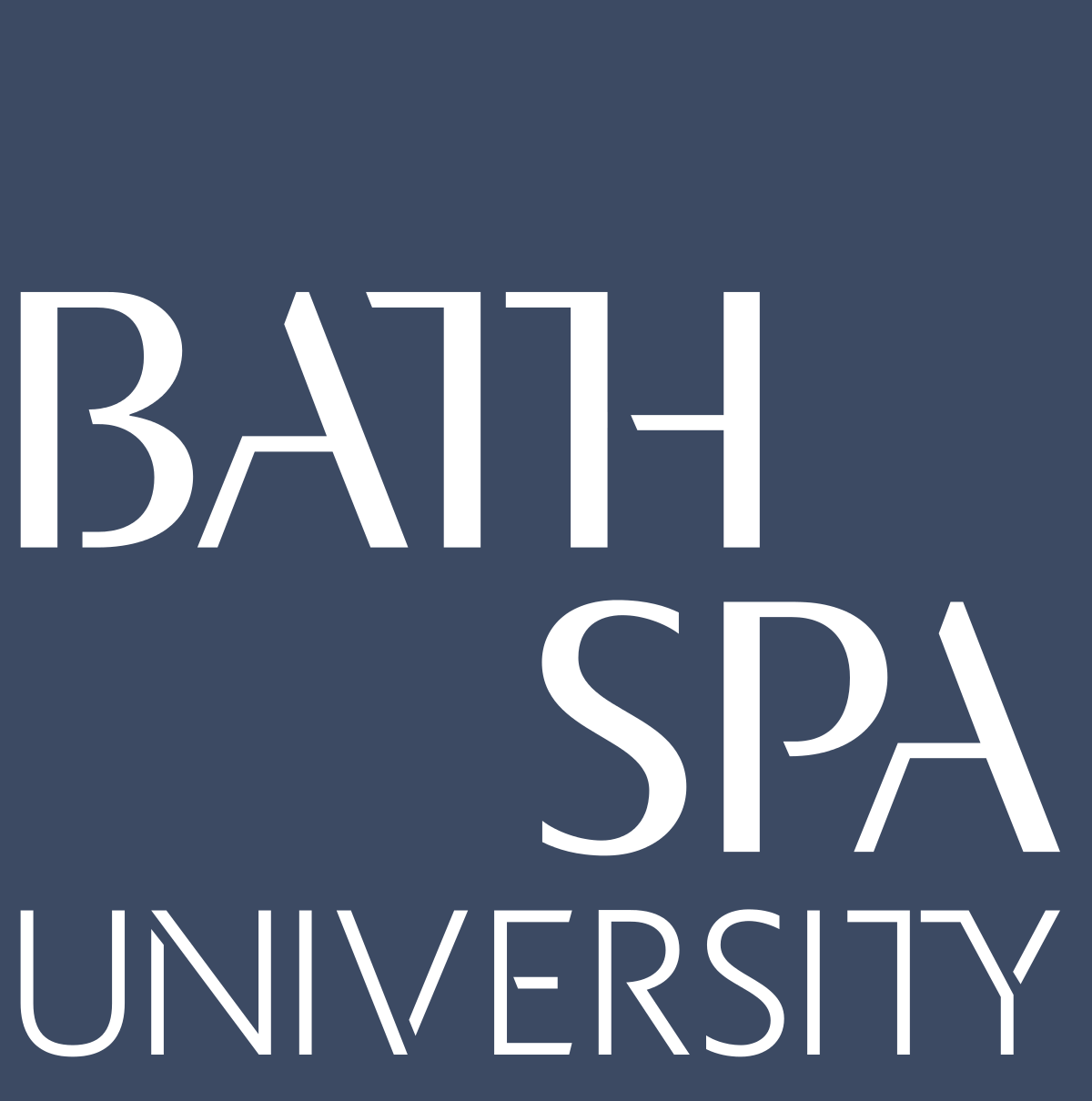 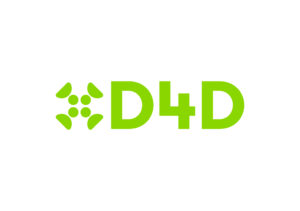 Negotiating stigmatised labels
Trading of stigmatised labels (Beresford, 2012);
‘unnatural passions’, ‘weak will’ and ‘dishonest’ (Goffman, 2016).
Not accepting more labels
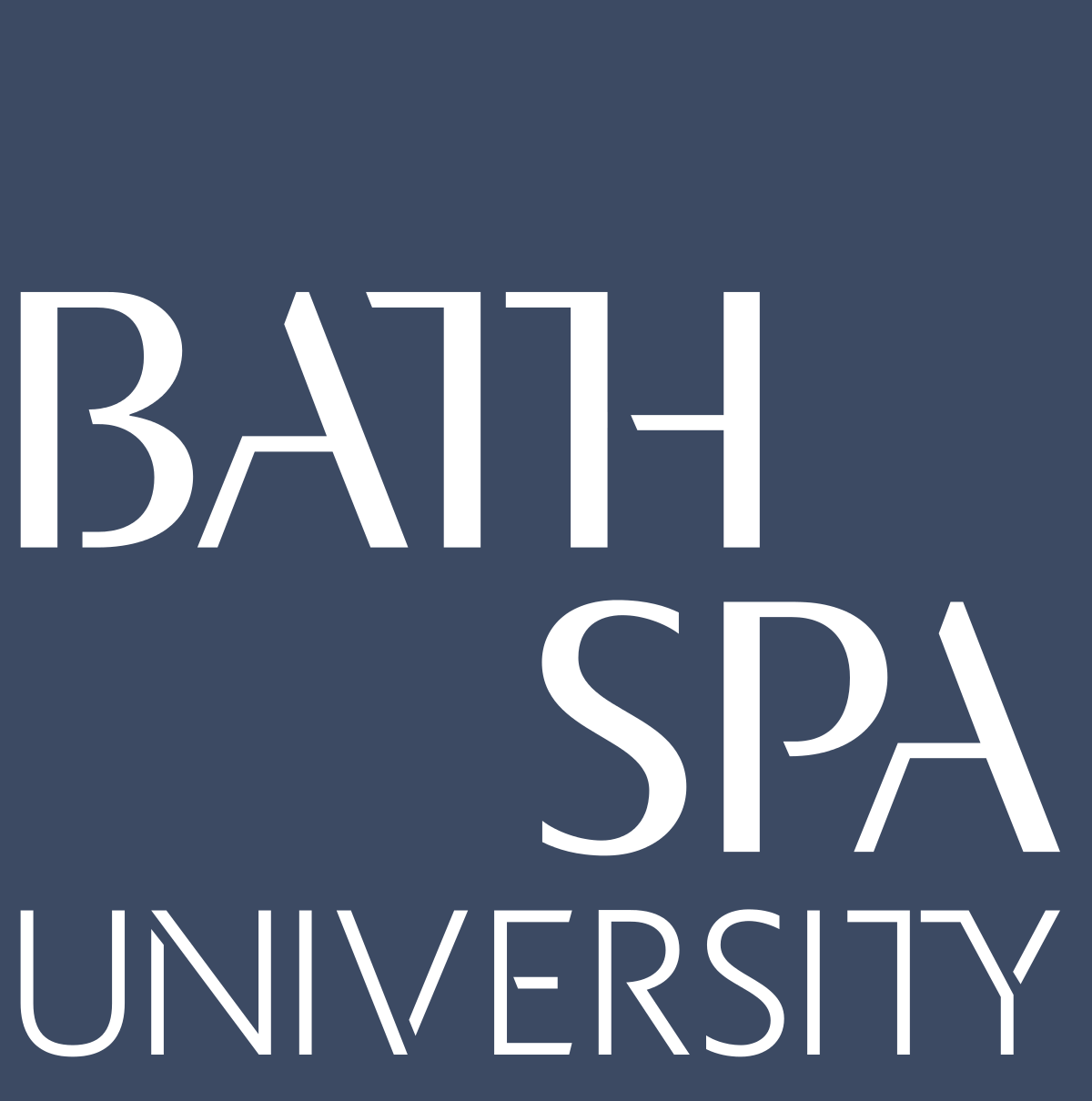 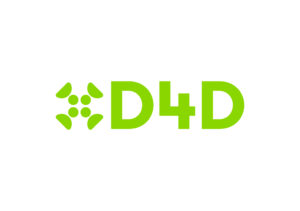 Early experiences with mental health
‘He had no rights’;
‘What have they done to him?’
(Satch, 2018)
Not accepting more labels
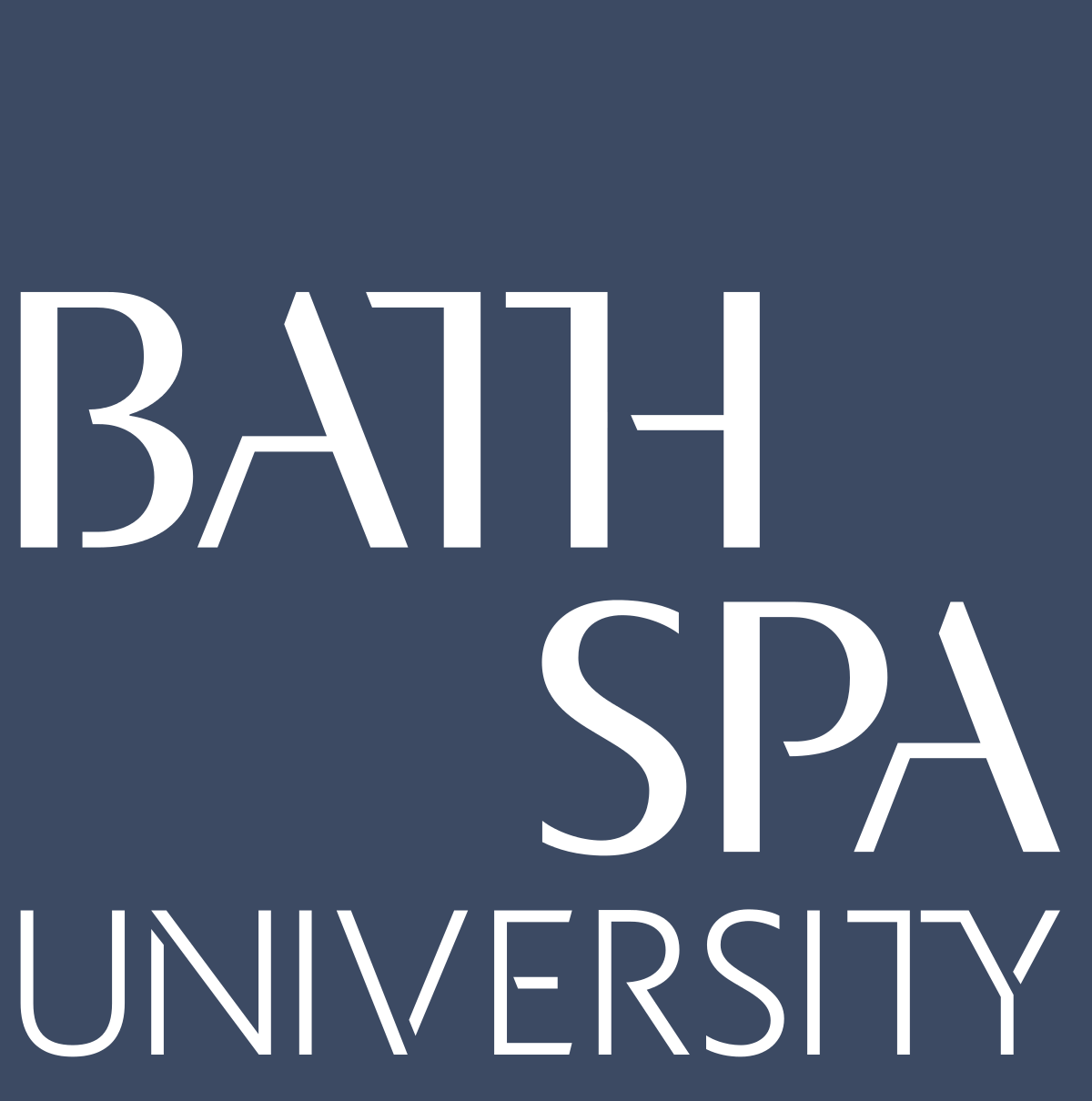 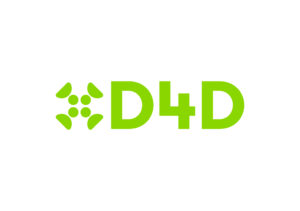 Negotiating mental health labels
‘I wouldn’t even say I’ve got it’;
‘That’s twice I’ve tried dying. You see that is mental health.’
(Satch, 2018)
Not accepting more labels
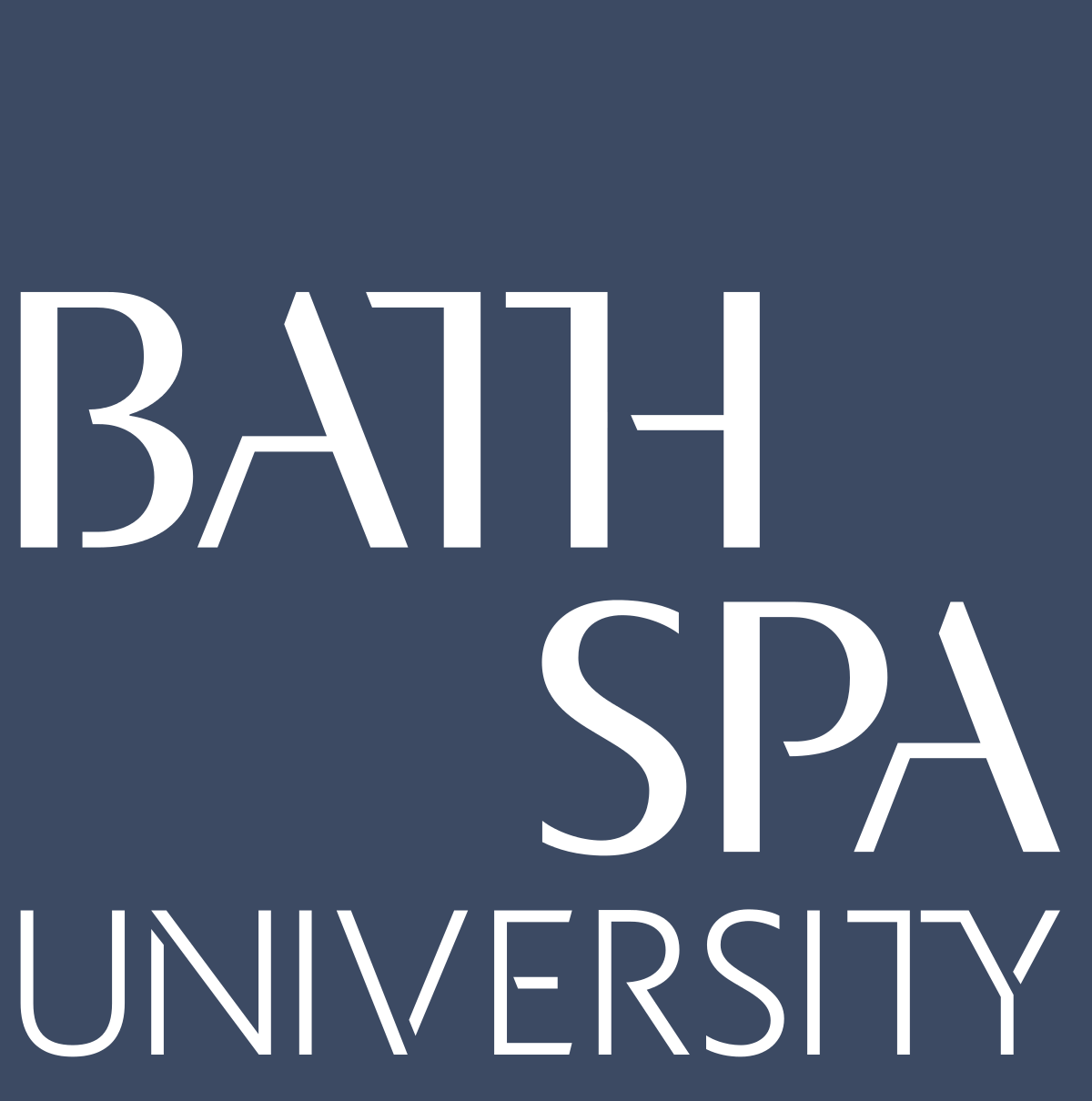 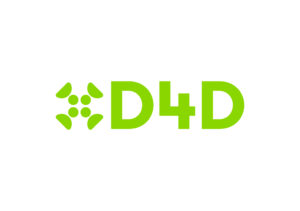 Intersectional marginalisation in claiming disability rights when:
Intersectionally located, incl. entitlement to identify as disabled;
Desire or attempt to claim disability rights;
In claiming such rights:
issues receiving goods on an equal basis; and 
participation curtailed by social and institutional conditions; 
Different experience to when only disability is at play.
Meeting the criteria
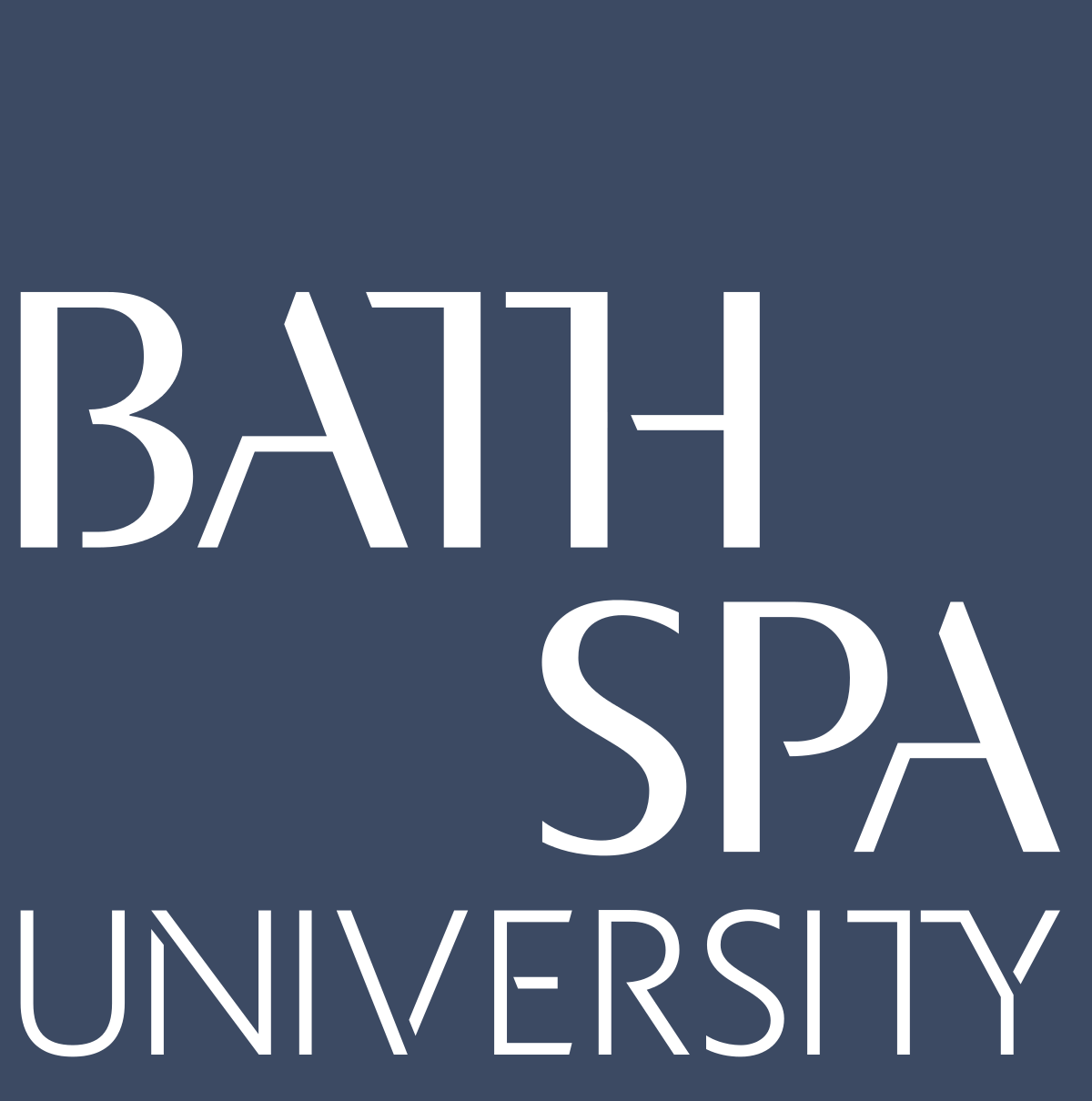 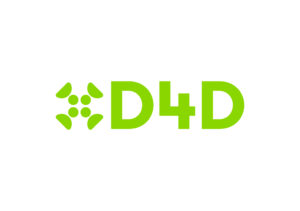 What does this mean going forward?
Most disabled people are intersectionally located;
Demographic shifts in UK population;
Alternative policy approaches
Intersectionality-based policy framework analysis (Hankivsky, 2012)
Structural competency (Metzl and Hansen, 2014).

Reducing the marginalisation of disabled people will increasingly require addressing intersectional marginalisation in claiming disability rights.
Why is this important?
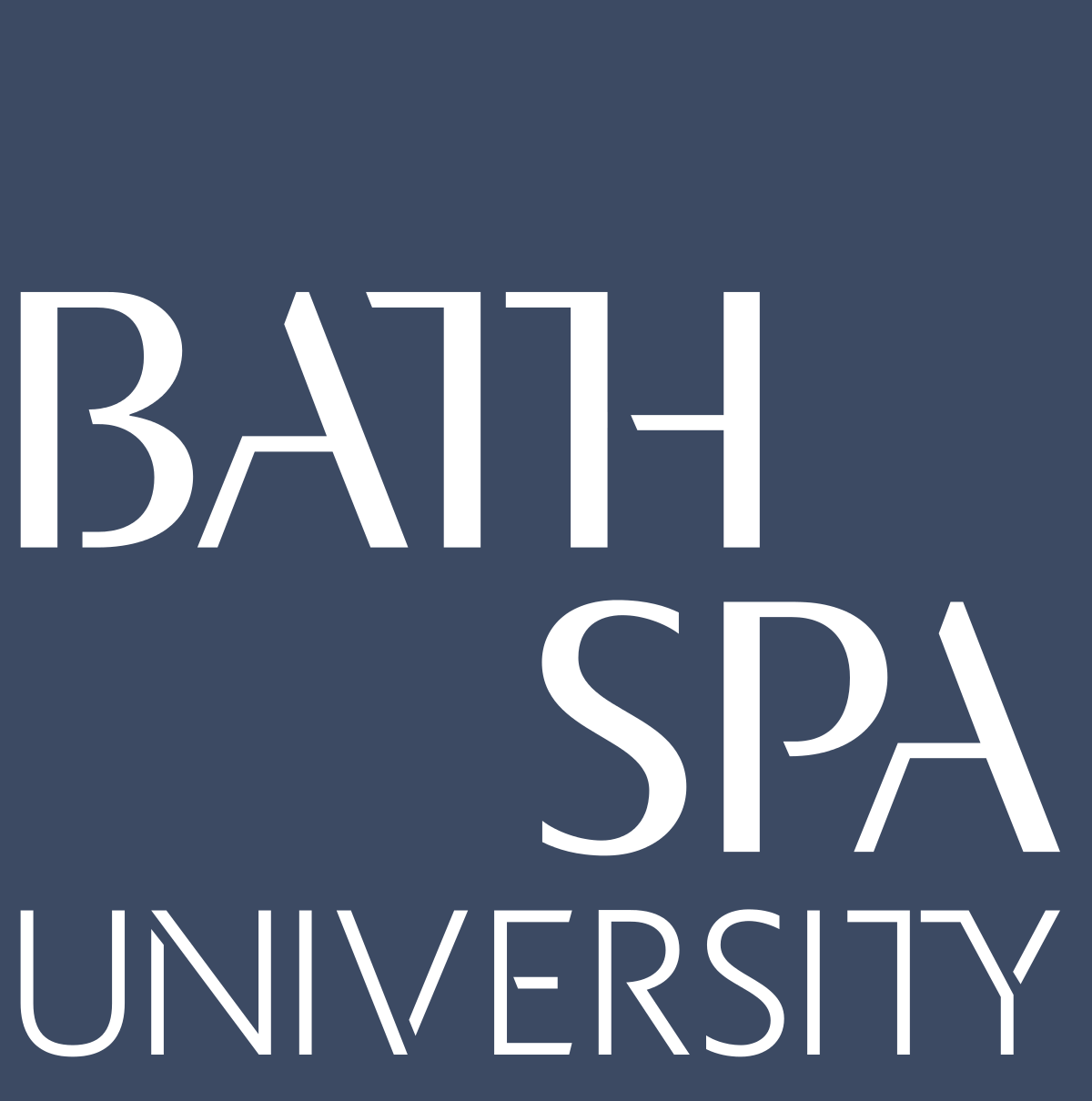 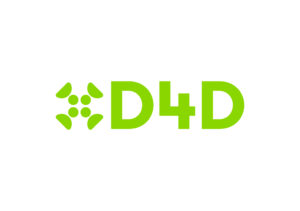 Ahmad, W. and Bradby, H., 2008. Ethnicity and Health: Key Themes in a Developing Field. Current Sociology, 56(1), pp.47–56. 
Albrecht, G.L., Devlieger, P. and van Hove, G., 2008. The experience of disability in plural societies. ALTER - European Journal of Disability Research / Revue Européenne de Recherche sur le Handicap, 2(1), pp.1–13. 
Areheart, B.A., 2008. When Disability Isn’t Just Right: The Entrenchment of the Medical Model of Disability and the Goldilocks Dilemma. Indiana Law Journal, 83, p.181.
Bécares, L. and Das-Munshi, J., 2013. Ethnic density, health care seeking behaviour and expected discrimination from health services among ethnic minority people in England. Health & Place, 22, pp.48–55. 
Becares, L. and Nazroo, J., 2013. Social capital, ethnic density and mental health among ethnic minority people in England: a mixed-methods study. Ethnicity & Health, 18(6), pp.544–562. 
Begum, N., Hill, M. and Stevens, A., eds., 1994. Reflections: Views of Black Disabled People on Their Lives and Community Care. London: Central Council for Education and Training in Society.
Beresford, P., 2012. Psychiatric system survivors: an emerging movement. In: N. Watson, A. Roulstone and C. Thomas, eds. Routledge handbook of Disability Studies. Routledge, pp.151–164.
Bilge, S., 2010. Recent Feminist Outlooks on Intersectionality. 
Cabinet Office, 2017. Race Disparity Audit: Summary Findings from the Ethnicity Facts and Figures Website. 
Care Quality Commission, 2010. Count me in.
Bibliography
Chaskes, J. and Sommo, A., 2013. Intersectionality and the disability: Some conceptual and methodological challenges. Disability and Intersecting Statuses, [Online]. Research in Social Science and Disability. Emerald Group Publishing Limited, pp.47–59. 
Crenshaw, K., 1991. Mapping the Margins: Intersectionality, Identity Politics, and Violence against Women of Color. Stanford Law Review, 43(6), pp.1241–1299. 
Degener, T., 2016. Disability in a Human Rights Context. Laws, 5(3), p.35. 
Department for Work and Pensions, 2010. Ethnic minority customers of the Pension, Disability and Carers Service: An evidence synthesis. 
Disability Rights UK, Disability Wales and Inclusion Scotland, 2017. Implementation of the United Nations Convention on the Rights of Persons with Disabilities: Alternative report - Great Britain.
Equality and Human Rights Commission, 2017. Being disabled in Britain: a journey less equal. 
Goffman, E., 2016. Selections from Stigma. In: L.J. Davis, ed. The Disability Studies Reader. Routledge, pp.133–144.
Hankivsky, O., 2012. An Intersecionality-based policy analysis framework. Institute for Intersectionality Research. 
Hankivsky, O. and Cormier, R., 2011. Intersectionality and Public Policy: Some Lessons from Existing Models. Political Research Quarterly , 64(1), pp.217–229. 
Mccall, Z. and Skrtic, T., 2009. Intersectional Needs Politics: A Policy Frame for the Wicked Problem of Disproportionality. Multiple Voices for Ethnically Diverse Exceptional Learners, 11(2), pp.3–23.
Bibliography
Mégret, F., 2008. The Disabilities Convention: Human Rights of Persons with Disabilities or Disability Rights? Human Rights Quarterly, 30(2), pp.494–516.
Metzl, J.M., 2012. Structural Competency. American Quarterly, 64(2), pp.213–218.
Metzl, J.M. and Hansen, H., 2014. Structural competency: Theorizing a new medical engagement with stigma and inequality. Social Science & Medicine, 103, pp.126–133. 
Office for Disability Issues, 2017. List of issues in relation to the initial report of the United Kingdom of Great Britain and Northern Ireland: government response - GOV.UK. 
Parsons, T., 1975. The Sick Role and the Role of the Physician Reconsidered. The Milbank Memorial Fund Quarterly. Health and Society, 53(3), pp.257–278. 
SCOPE and Equalities National Council, 2012. Over-looked Communities, Over-due Change: how services can better support BME disabled people. SCOPE. 
Staddon, P., ed., 2013. Mental health service users in research: Critical sociological perspectives. Policy Press.
UK Independent Mechanism, 2017. Disability rights in the UK: UK Independent Mechanism Submission to inform the CRPD List of Issues on the UK.
UN CRPD Committee, 2006. Convention on the Rights of Persons with Disabilities - Articles | United Nations Enable. 
United Nations, 2015. Universal Declaration of Human Rights. 
Young, I.M. and Allen, D.S., 2011. Justice and the Politics of Difference. With a New foreword by Danielle Allen edition. Princeton, N.J: Princeton University Press.
Bibliography